О реализации мероприятий Программы «5-100-2020» в области научной деятельности в 2014 году
Д.Ю. Райчук, проректор по научной работе
Направления деятельности по Программе «5-100-2020» в научной сфере
Объем НИОКР
Млн. руб.
1550
+23%
1261
+11%
1134
10% объема получено в рамках МП 6.1.3 – «Расширение сферы поиска заказов»
Публикации в Scopus и Web of Science
прогноз
на 22.12.2014
прогноз
на 22.12.2014
Результаты поддержки существующих научных групп
грант
млн.руб.
доходы
млн. руб.
статьи
кол-во
помещения, оборудование, 
образовательные программы
0,4
17
0
15
75
48
57
1
66
26
17
22
26
5
3
1
Заборовский В.С.
Баграев Н.Т.
3
1
3
3
3
26
0
5
12
✓
3
1
30
5
0,4
14
20
22
Арсеньев Д.Г.
Шкодырев В.П.
3
✓
Качанов М.Л.
Кривцов А.М.
10
✓
Вахрушев С.Б.
Филимонов А.В.
3
✓
Федоров М.П.
Чусов А.Н.
3
✓
Петров В.М.
Литвинов А.Н.
3
✓
Безпрозванный И.Б.
Власова О.Л.
15
✓
Бердников Я.А.
Головин А.В.
7
✓
Результаты поддержки новых научных групп
помещения
оборудов.
обр. прогр.
грант
доходы
статьи
Юсупов Р.М.
Станкевич Л.А.
3
390
×
✓
×
2,5
6,5
15
73
50
28
3,4
8
14
24
17
18
3
0
10
5
7
Жуков А.Е.
Липовский А.А.
Овидько И.А.
Бобылев С.В.
Ивантер В.В.
Диденко Н.И.
Устинов В.М.
Соколовский Г.С.
0
1
3
8
3
8
2
15
28
2
23
12
23
20
40
20
12
3
8
10
1,5
400
×
×
✓
Козлов А.П.
Мясникова Е.М.
3
✓
✓
×
×
×
×
×
×
×
Самсонова М.Г.
Нуждин С.В.
17,1
✓
✓
✓
Северинов К.В.
Якунина М.В.
7
✓
✓
×
×
×
×
Одноблюдов М.А.
20
✓
✓
×
Создание центра «RASA-СПбПУ» - 6 новых лабораторий
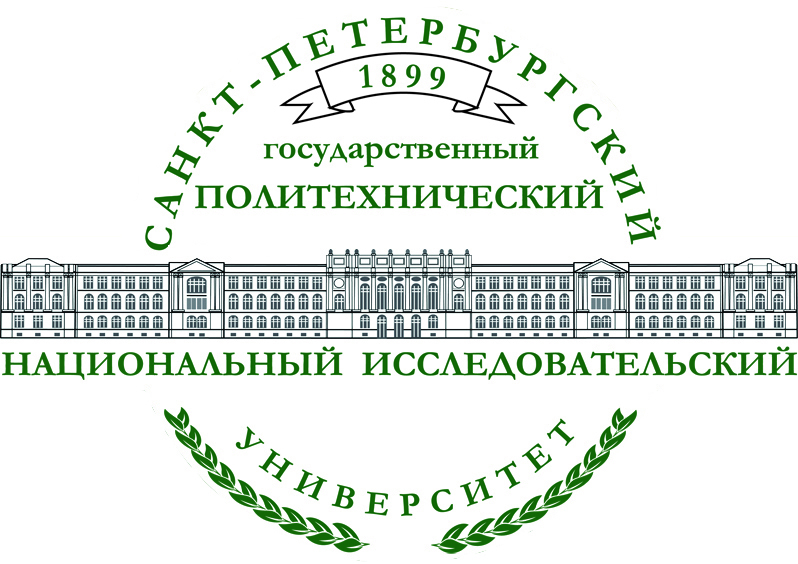 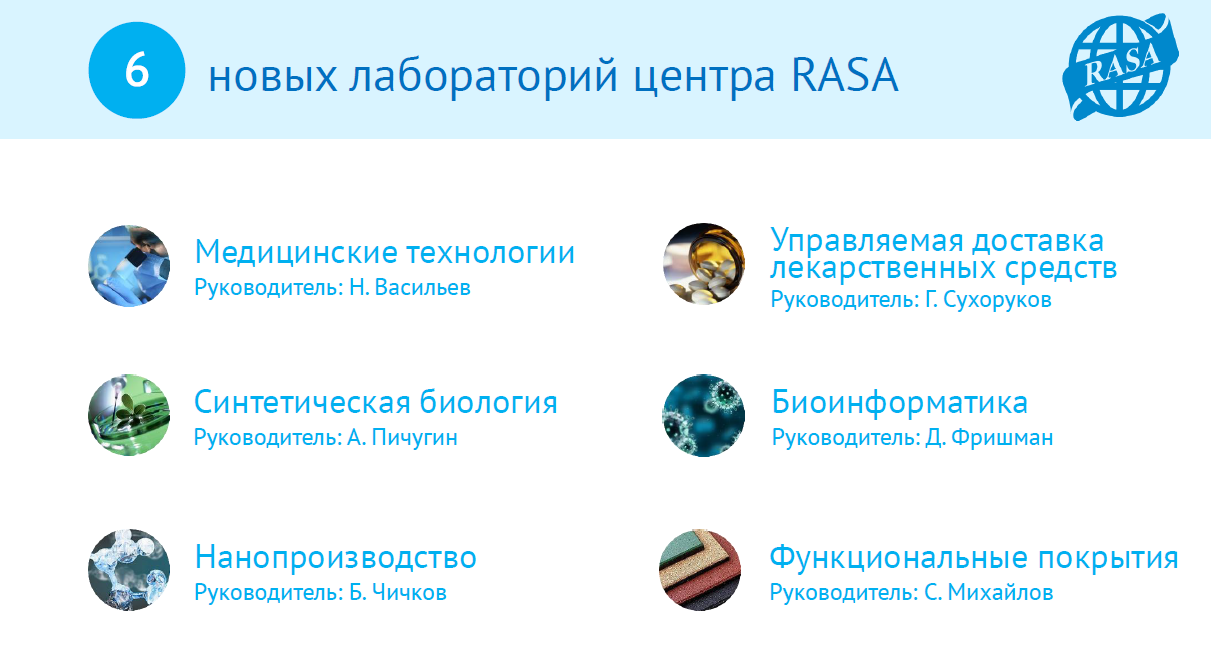 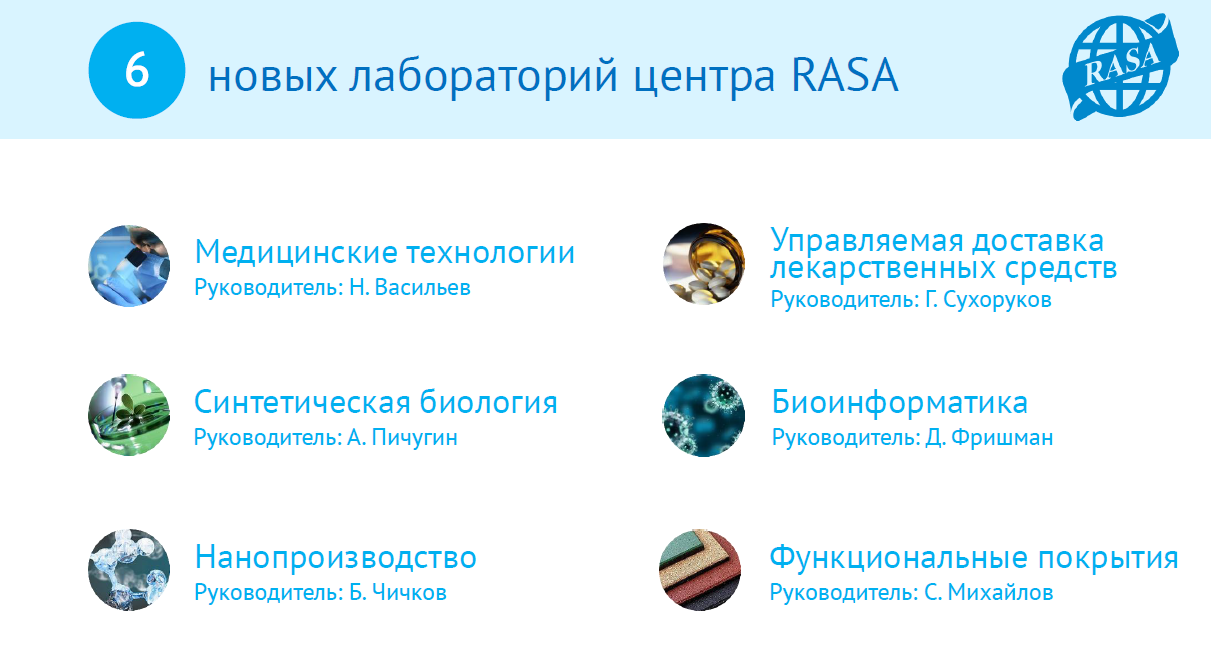 Предложения в Дорожную карту 2015-2016 г.г.
Развитие существующих и организация новых научных групп и лабораторий
 Проекты на уровне институтов;
 Фокусировка на ключевые компетенции СПбПУ – кандидаты на мировое лидерство:
New
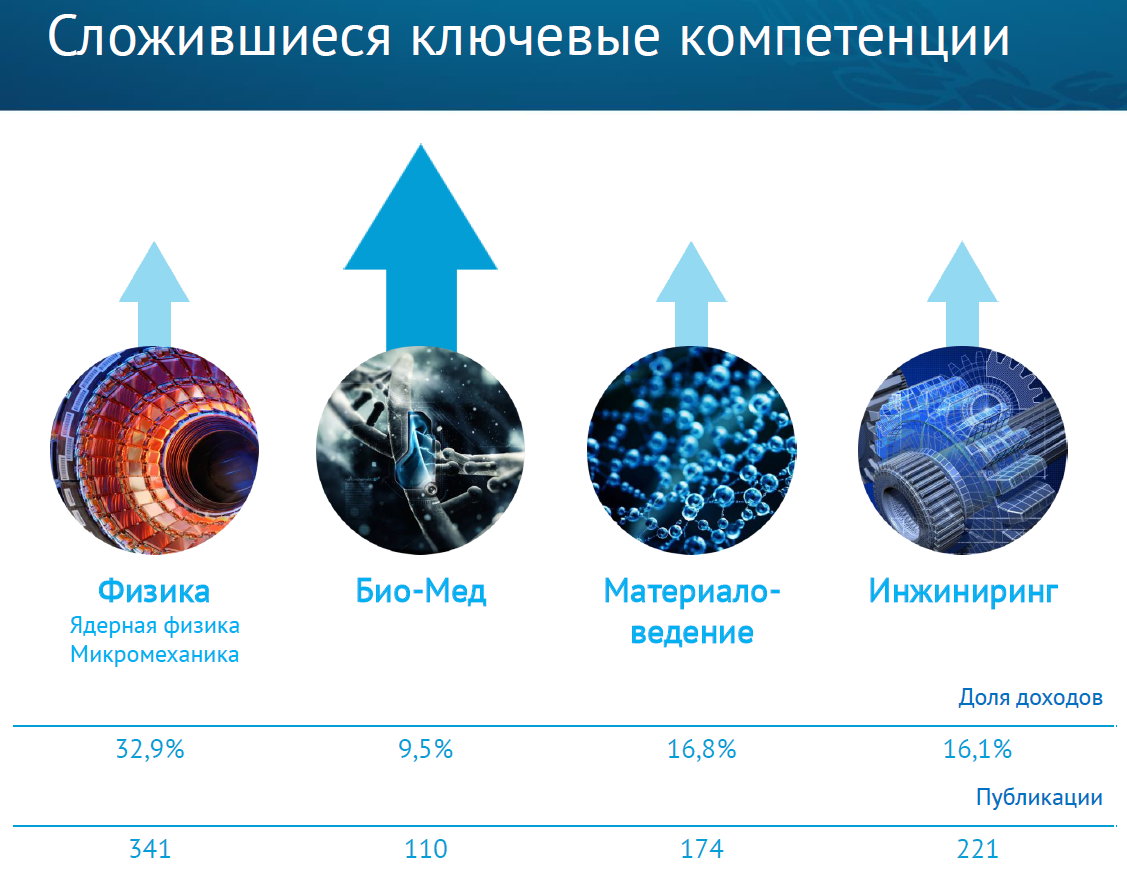 New
Отраслевые и технологические кластеры – пространство для комплексных проектов
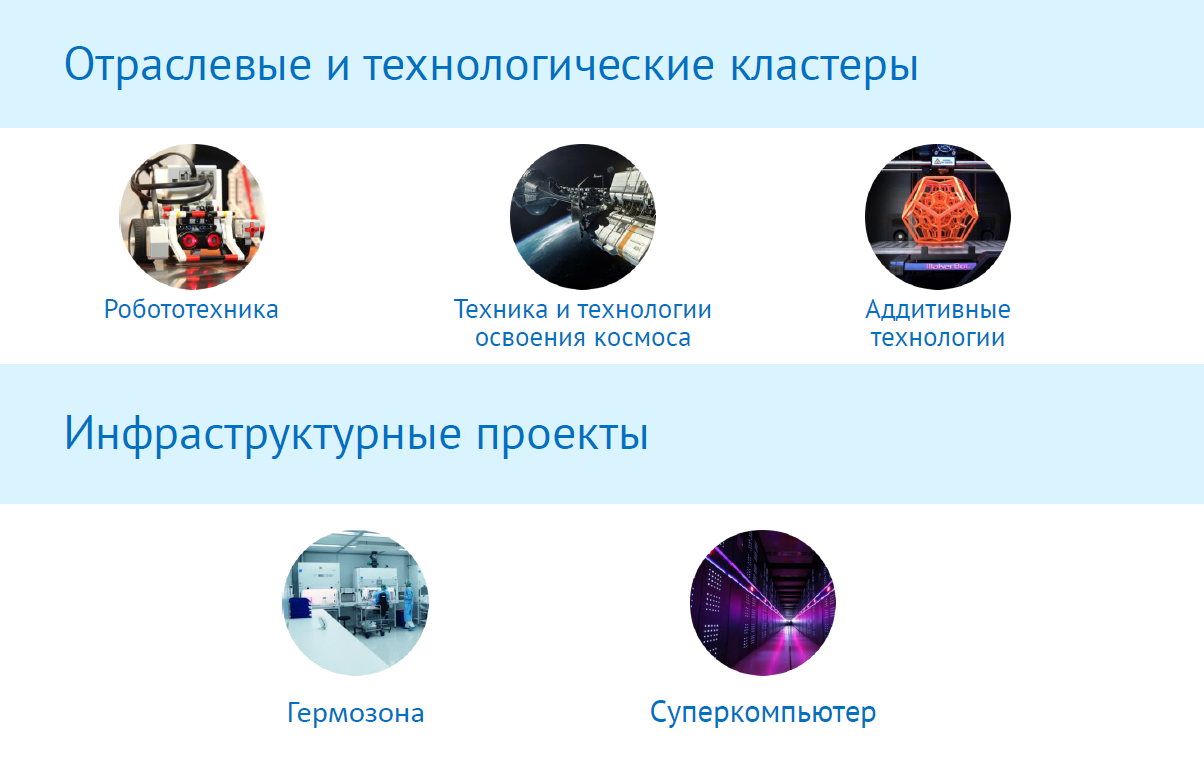 New
Инфраструктурные проекты
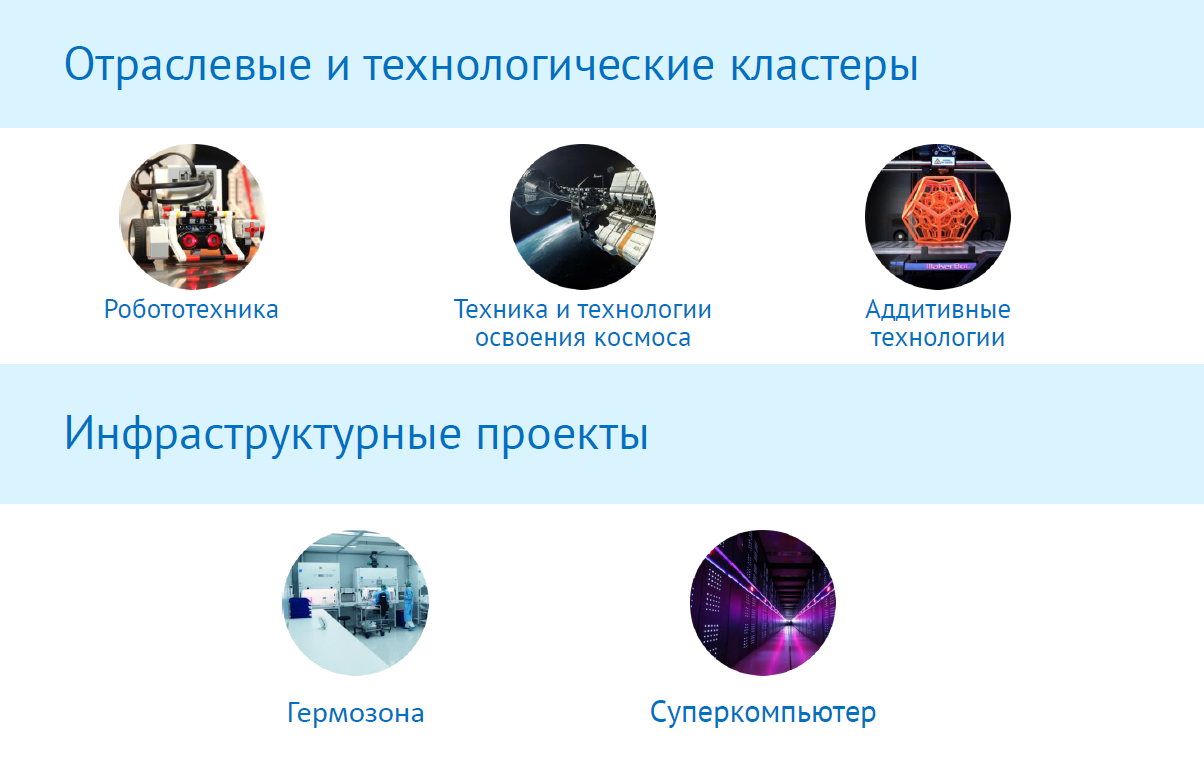 New
Предложения в Дорожную карту 2015-2016 г.г.
Развитие публикационной активности
Корректировка Положения о стимулировании публикационной активности - акцент на качестве публикаций, учет ИФ журнала;
Продвижение журналов СПбПУ в Scopus и Web of Science
Привлечение  талантливой молодежи в СПбПУ
Развитие системы молодежного кадрового резерва
Реальное привлечение постдоков
Поддержка деятельности Фаблаба
Новые подходы в аспирантуре
При приеме: прием на кафедры с активной научной деятельностью, конкурсный отбор руководителей аспирантов и квотирование; 
При обучении: переход к индивидуальным учебным планам
Новые функции научной части
Структурная перестройка научной части
Продвижение бренда СПбПУ как научной организации
Маркетинг в научной сфере
Проект «Высшая инженерная школа»
New
New
New
New
New
New